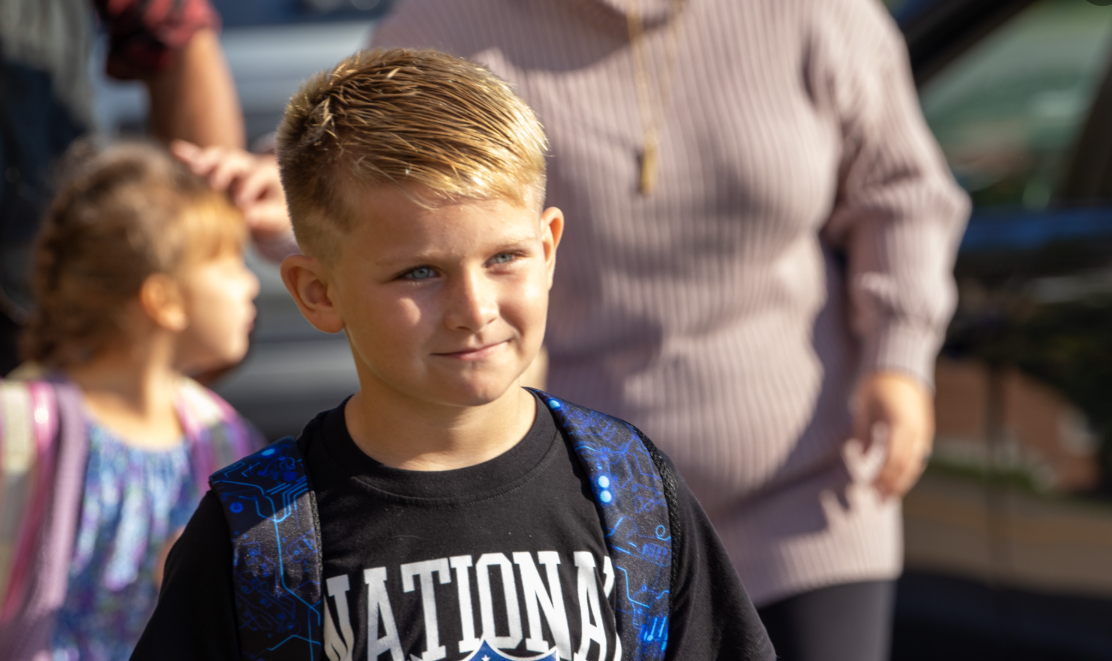 Jordan-Elbridge
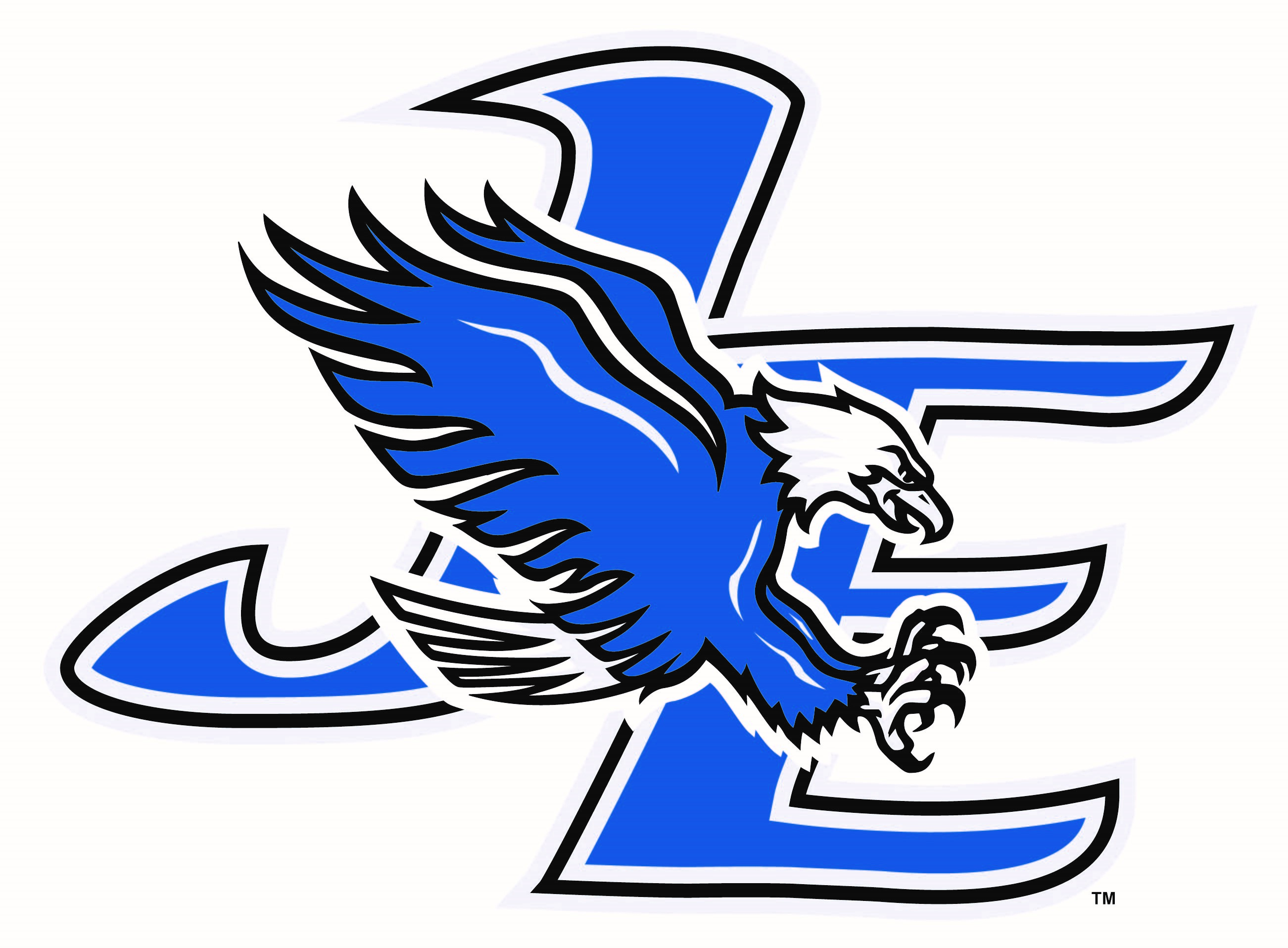 Central School District
2025-2026 Proposed Budget #2
REVOTE
Cultivating the best in personal growth and achievement
Cultivating the best in personal growth and achievement
Our Mission
Our Vision
Providing the best in educational opportunities by:
Sustaining a culture that supports the intellectual and developmental needs of all
 
Being committed to excellence in education and exceeding expectations

Building a safe, dynamic learning environment where all are valued and respected

Expanding our home-school-community partnerships

Operating in a fiscally responsible manner
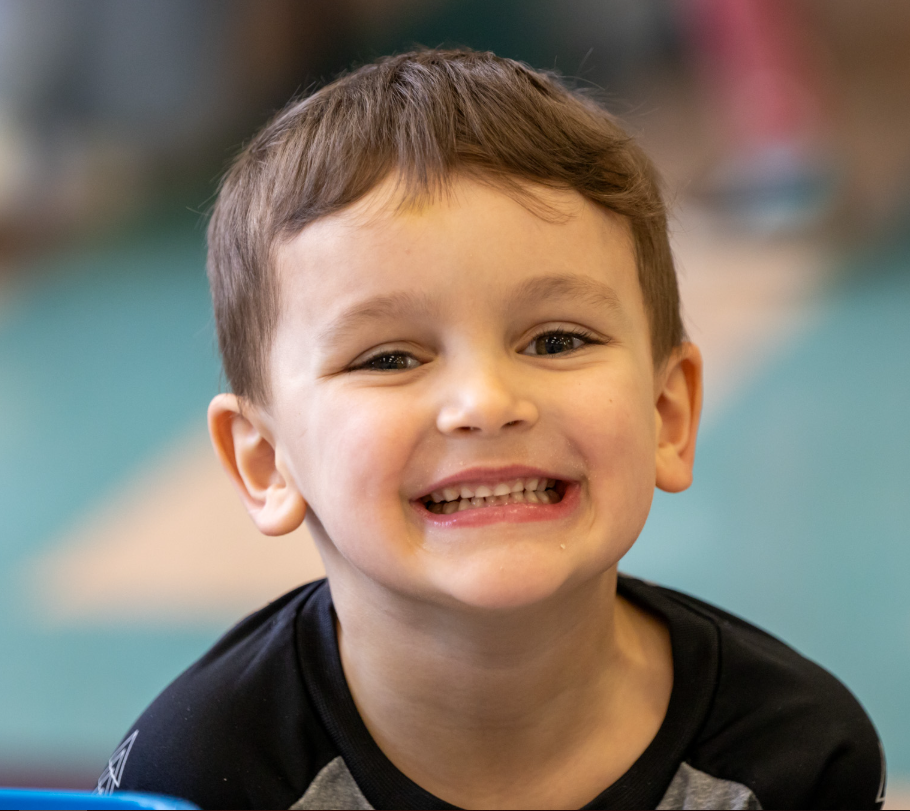 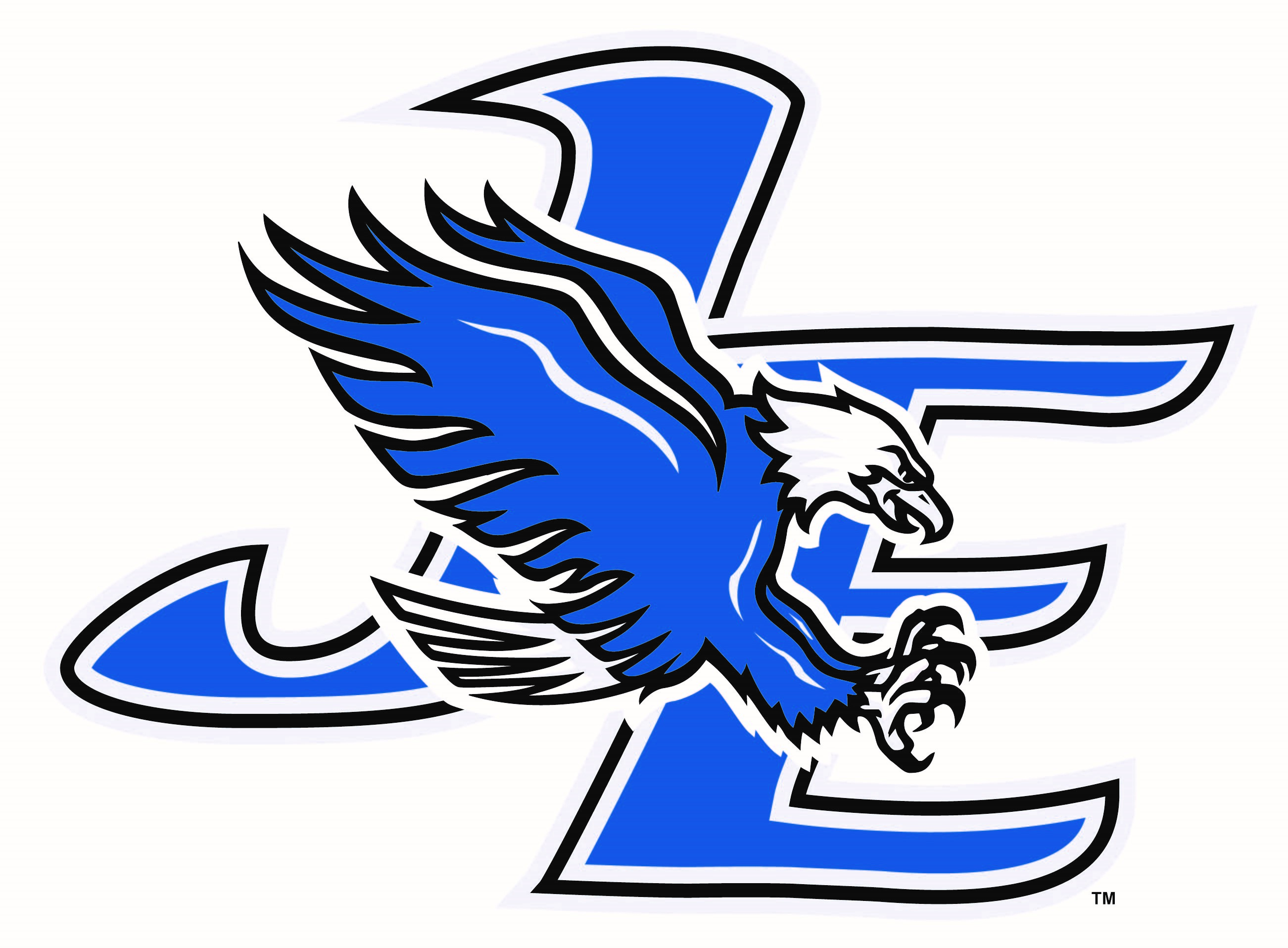 Our Values
JE Eagles are…
Just and caring
Excellent in all that they do
Ethical in their behaviors
Accepting of all
Global thinkers
Learners first
Examiners of why and how
Selfless
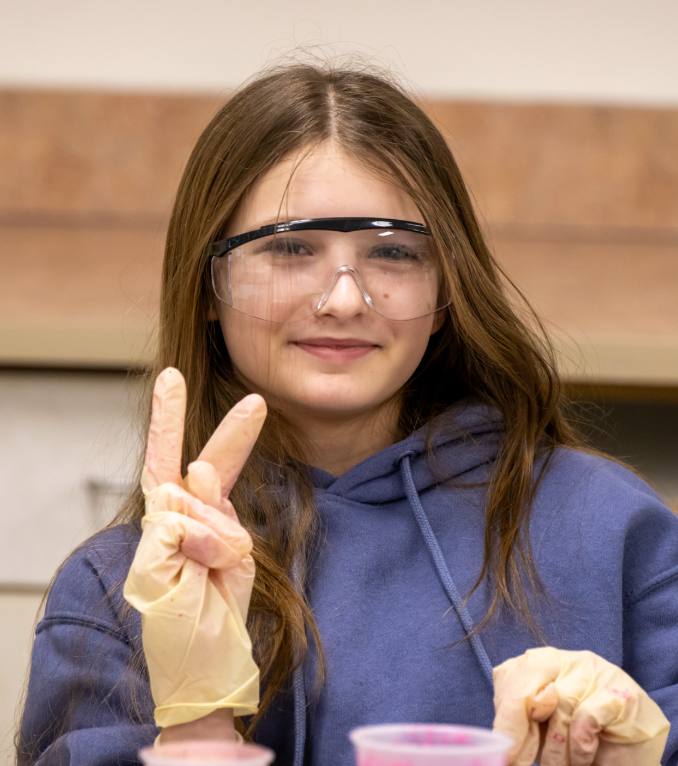 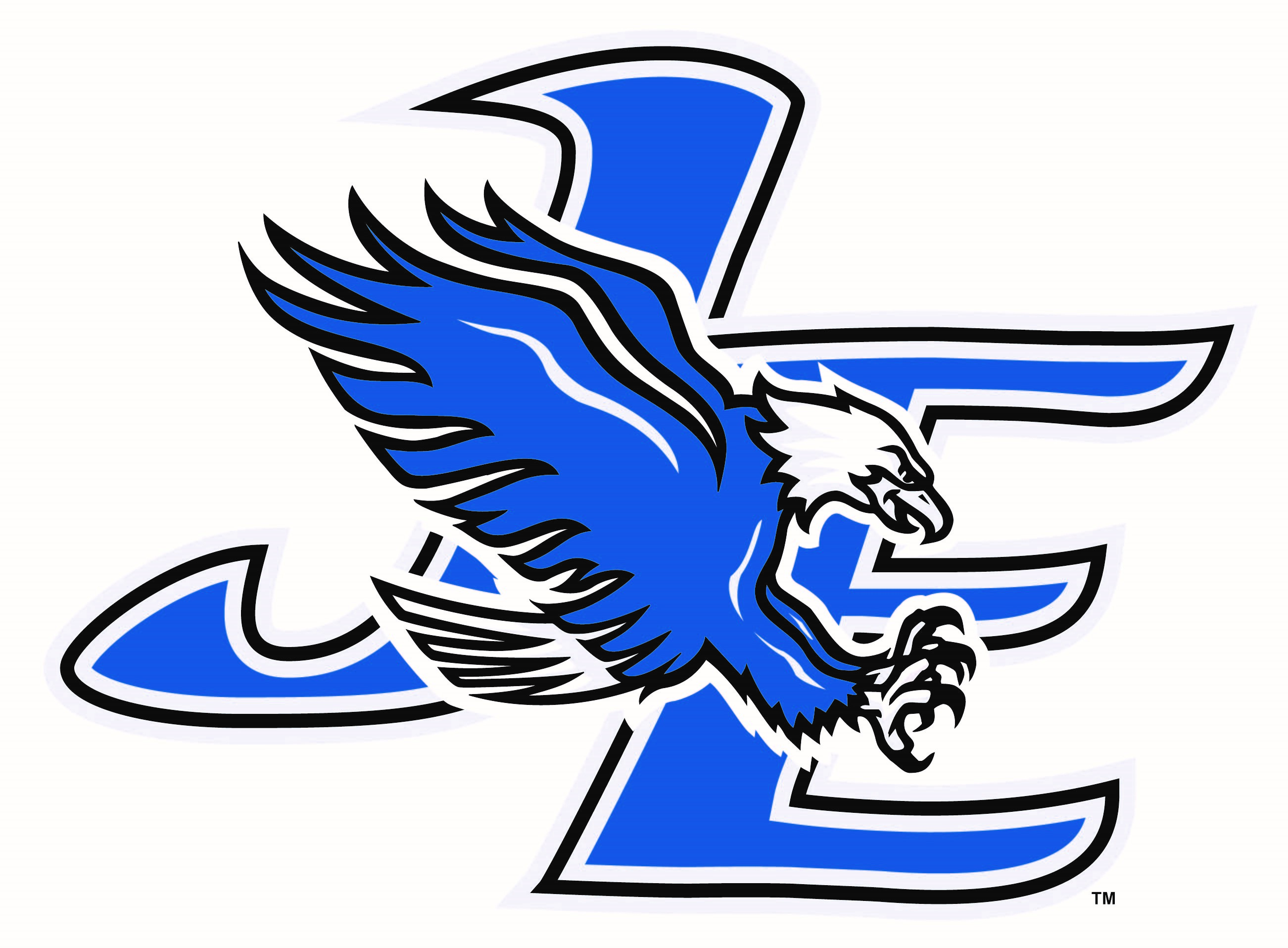 Budget Proposal
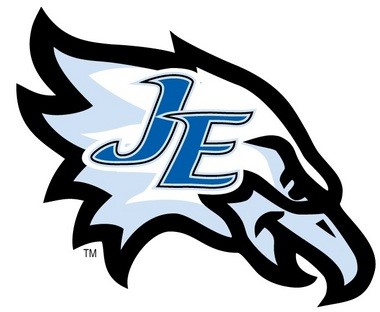 2025-26
Budget Proposal #2

REVOTE Edition
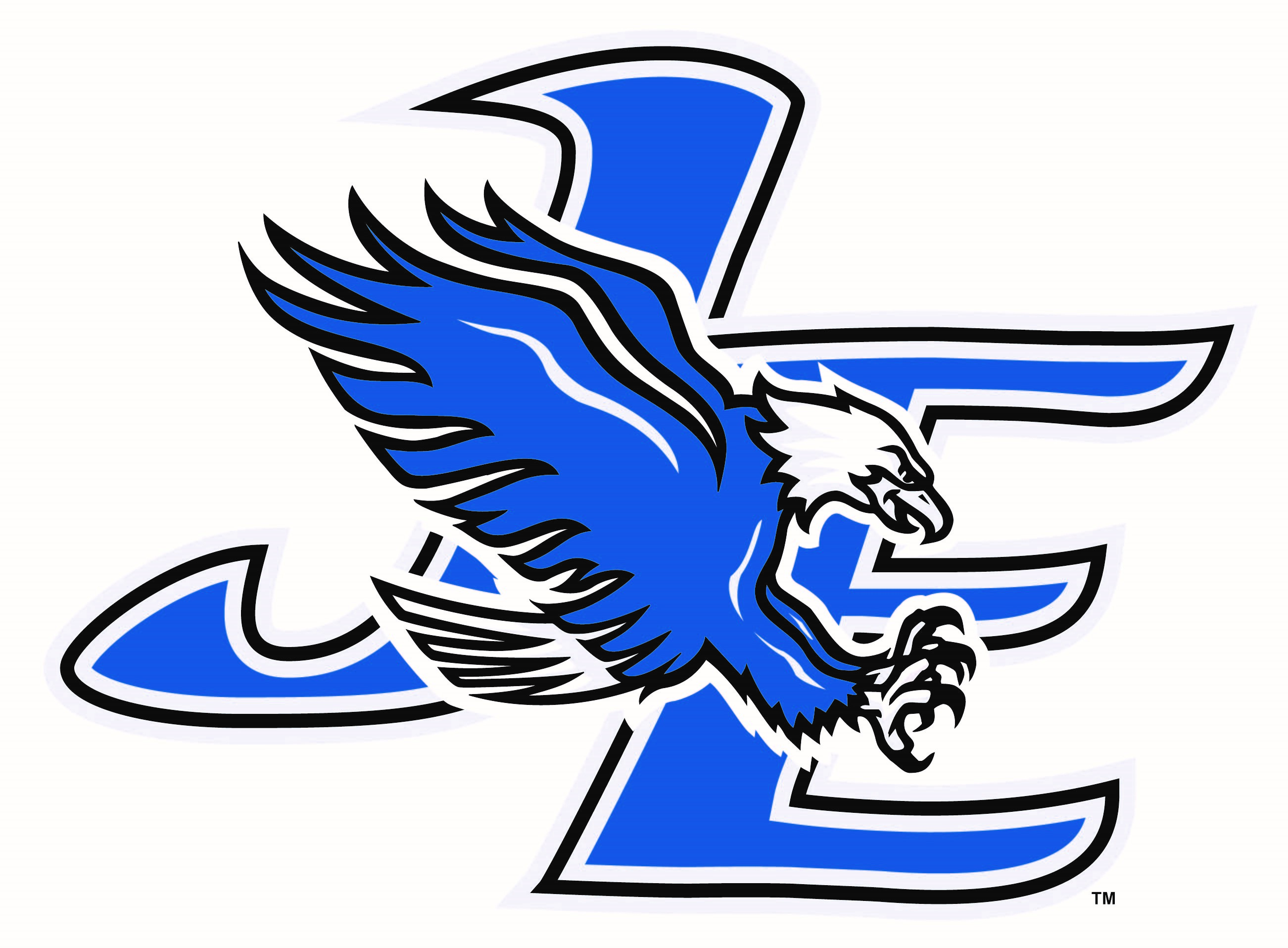 Proposed Budget #2 by Function – GENERAL SUPPORT
Contractual retirement obligations removed
Stipend removed; task assigned to new employee
Cost re-coding to proper budget line
Proposed Budget #2 by Function – INSTRUCTIONAL SUPPORT
Reduction of 1 clerical position at Elbridge Elementary
Increased student services
Additional student participation
Addition of Engagement Specialist
Reduction of county social worker partnership & hiring new school psychologist
Marching band & athletic supplies
Proposed Budget #2 by Function – 
Transportation, Benefits, Debt Service, Interfund Transfers
Includes purchase of:
4 half-buses
Bus mechanical lift needs replacement
Rising health care costs
Continued planned payment on long-term district debt
$39,458,847
5.46%
Proposed Budget #2 at a Glance
Proposed Budget #2
3-Part Budget Format
Anticipated Operating Revenues
0.85%
School property tax increase (decreased to 0.85% increase from defeated budget increase of 1.5%)
Rental of classrooms to BOCES
Minimum Foundation Aid increase of 2%
Removed planned use of EBALR
Required to decrease Tax Certiori Reserve if no active property tax claims
Maintains Fund Balance below the comptroller's 4% threshold
5.46%
District Reserves
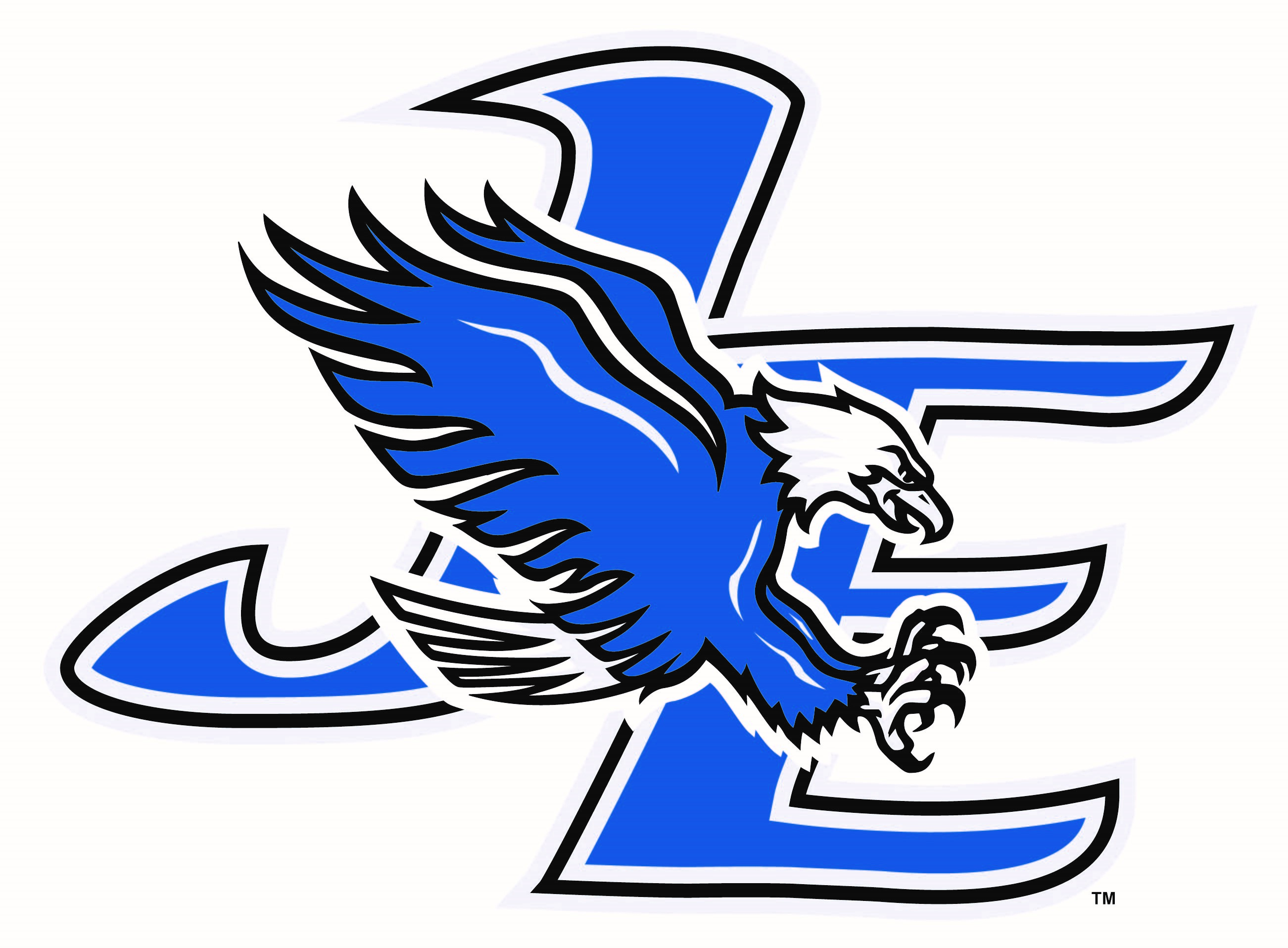 Budget #2 Highlights
This newly proposed budget #2 continues to support all JE academic and co-curricular activities.

Continues our practice of purchasing buses with cash.
Estimated aid on previous bus purchases in 24-25:  $345,000
No expense on debt (interest) by paying with cash

Strategic planned use of reserve funds will minimize the tax increase.
Tax Certiori:    $94,647		- Workers Comp:   $100,000
             TRS:     $150,000		- Bus Reserve:        $615,000
             ERS:     $400,000		- Unemployment:  $100,000
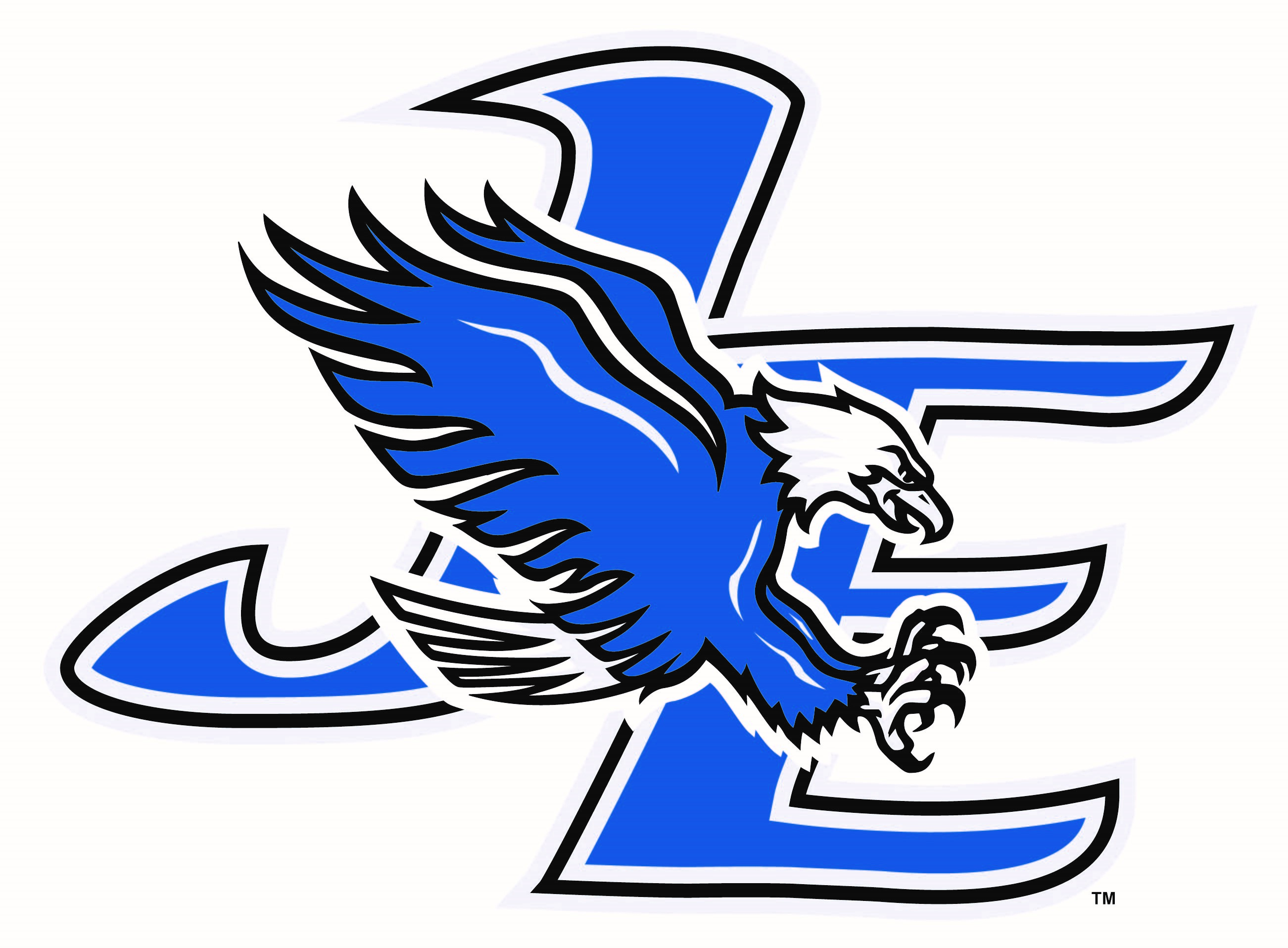 Budget #2 Highlights
Retirement and enrollment-driven decreases to instructional staffing in 25-26 will reduce district spending by an estimated $464,000.

A 1.50% levy increase 0.85% levy increase, along with planned reserve use, will continue to support student programming and demonstrates fiscal responsibility to the community.

Reductions in Proposed Budget #2:
Removed Superintendent’s budgeted contractual entitlements              (-$35,000 retention, and -$51,153 vacation buyout)
Decreased school bus purchase spending (-$35,000)
Eliminated Tax Collector stipend (-$5,000)
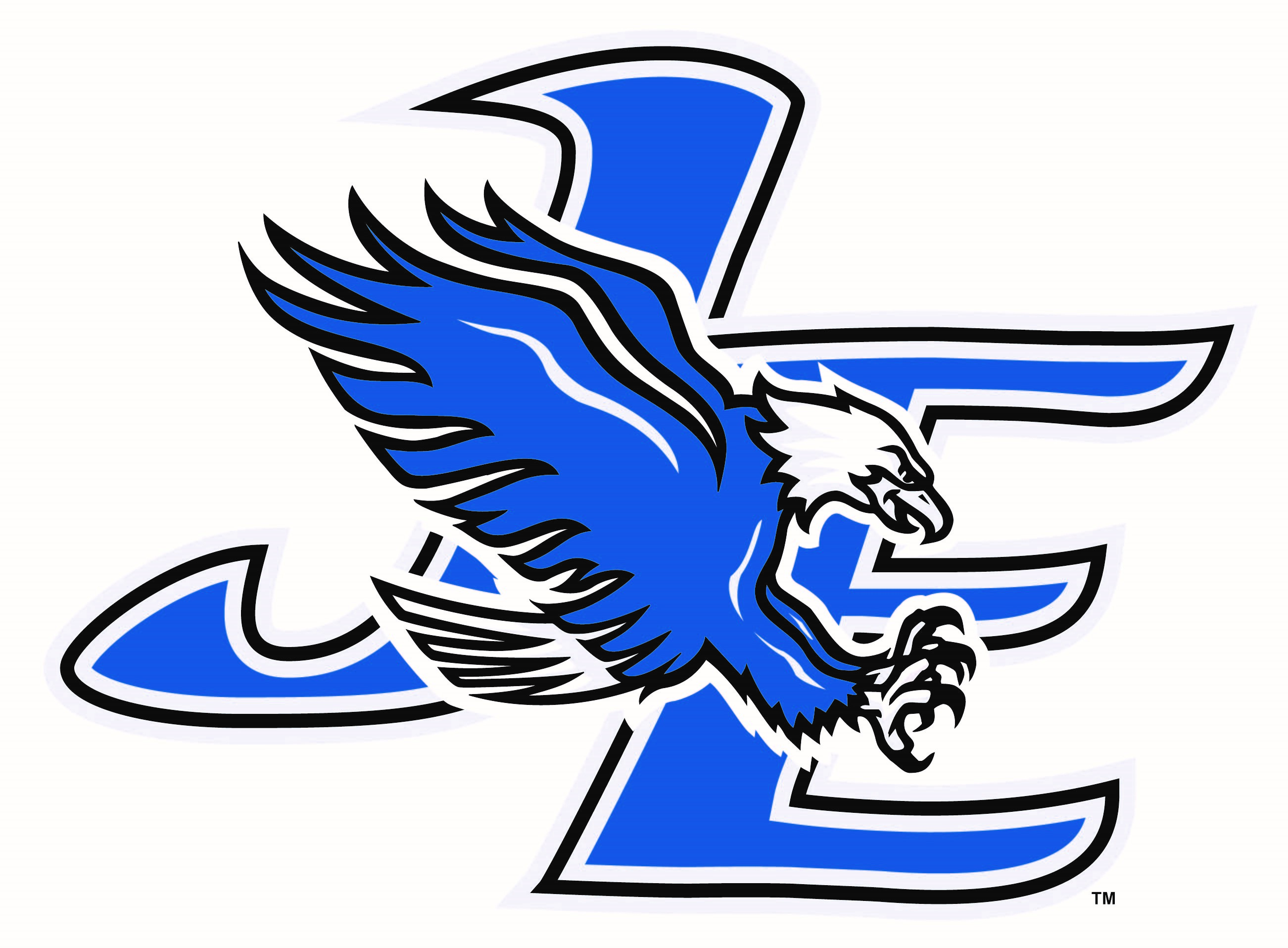 Contingency Budget
The community did not approve the first proposed budget on May 20th, 2025 by a simple majority (50% + 1 vote).  What happens next?

	There are now two possible outcomes:
		1)  A new budget is proposed for a revote.  A 		     majority of voters + 1 vote is required to pass 		     the new budget.

		2)  A contingency budget must be adopted if the 		     second proposed budget is defeated by voters.
NYS Education Law § 2023
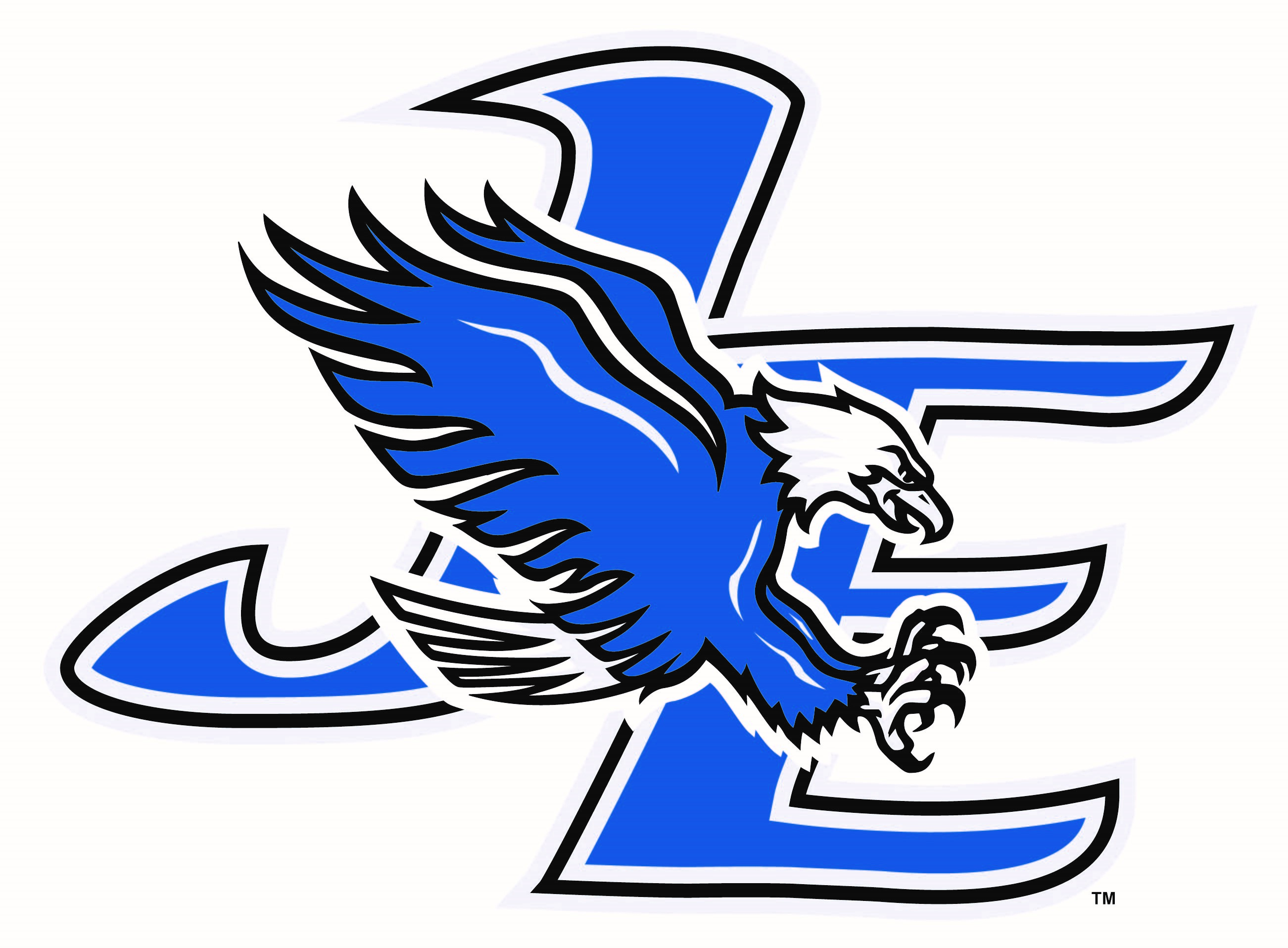 Contingency Budget
What if this new proposed budget #2 also fails on June 17th?
	A contingency budget must be adopted by the Board of 	Education.     NYS Education Law § 2023

How does a contingency budget impact us?
	Only ordinary contingent expenses can be spent in a 	contingency budget.  These are costs deemed to be 	necessary to operate and maintain school, such as those 	essential to maintain the educational program, preserve 	property, and assure health and safety of all students 	and staff.
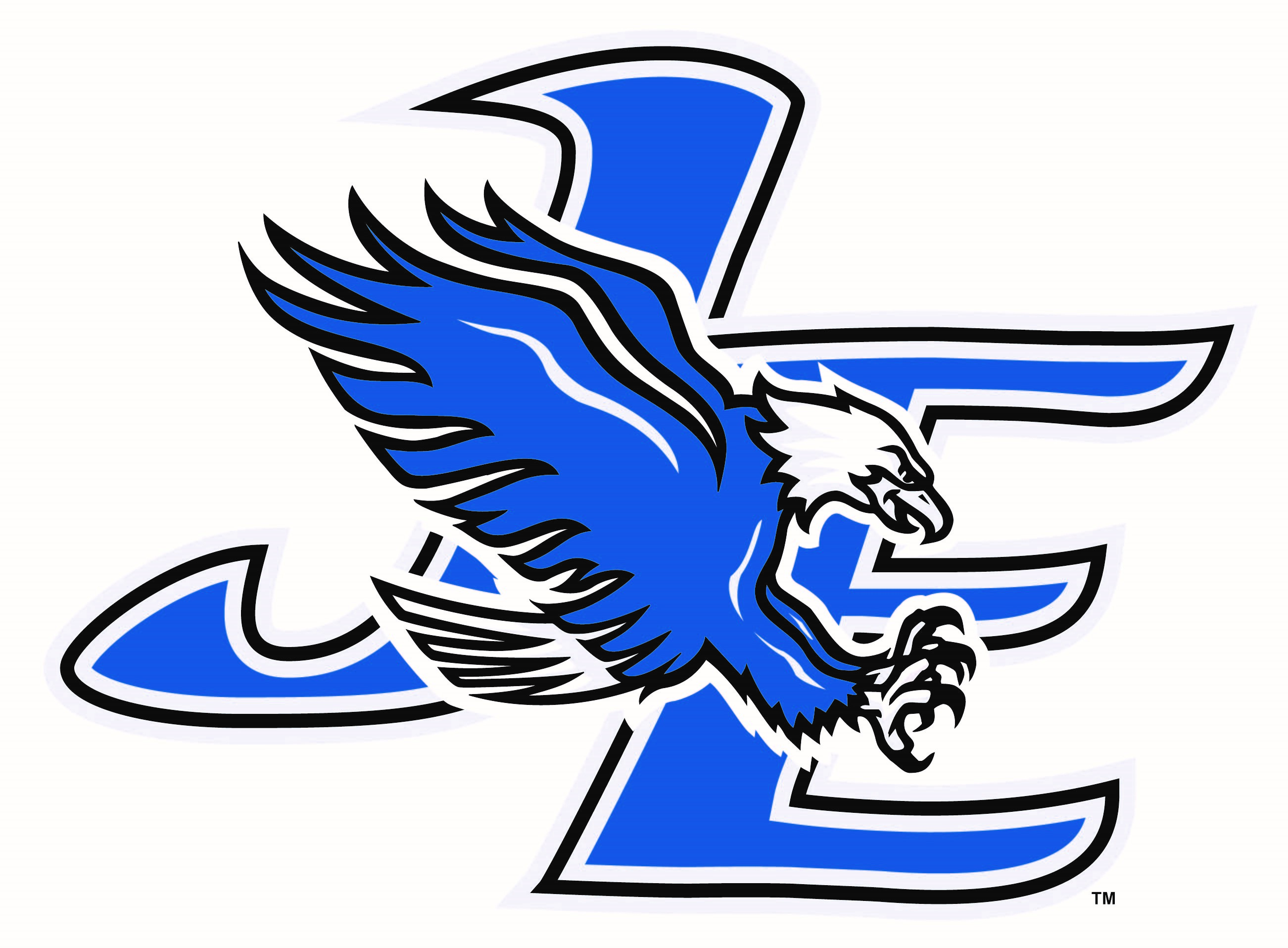 Contingency Budget
Can the community use the school district facilities when school is not in session on a contingency budget?	No.

What equipment can be purchased?    
	None, including school buses.  There is limited spending 	and only on ordinary contingent expenses.

What are the negative impacts of a contingency budget?
	Limited field trips, supply purchases, and no new 	equipment spending.  Spending is only permitted on 	items that preserve the educational setting, property, and 	safety of students and staff.
NYS Education Law § 2023
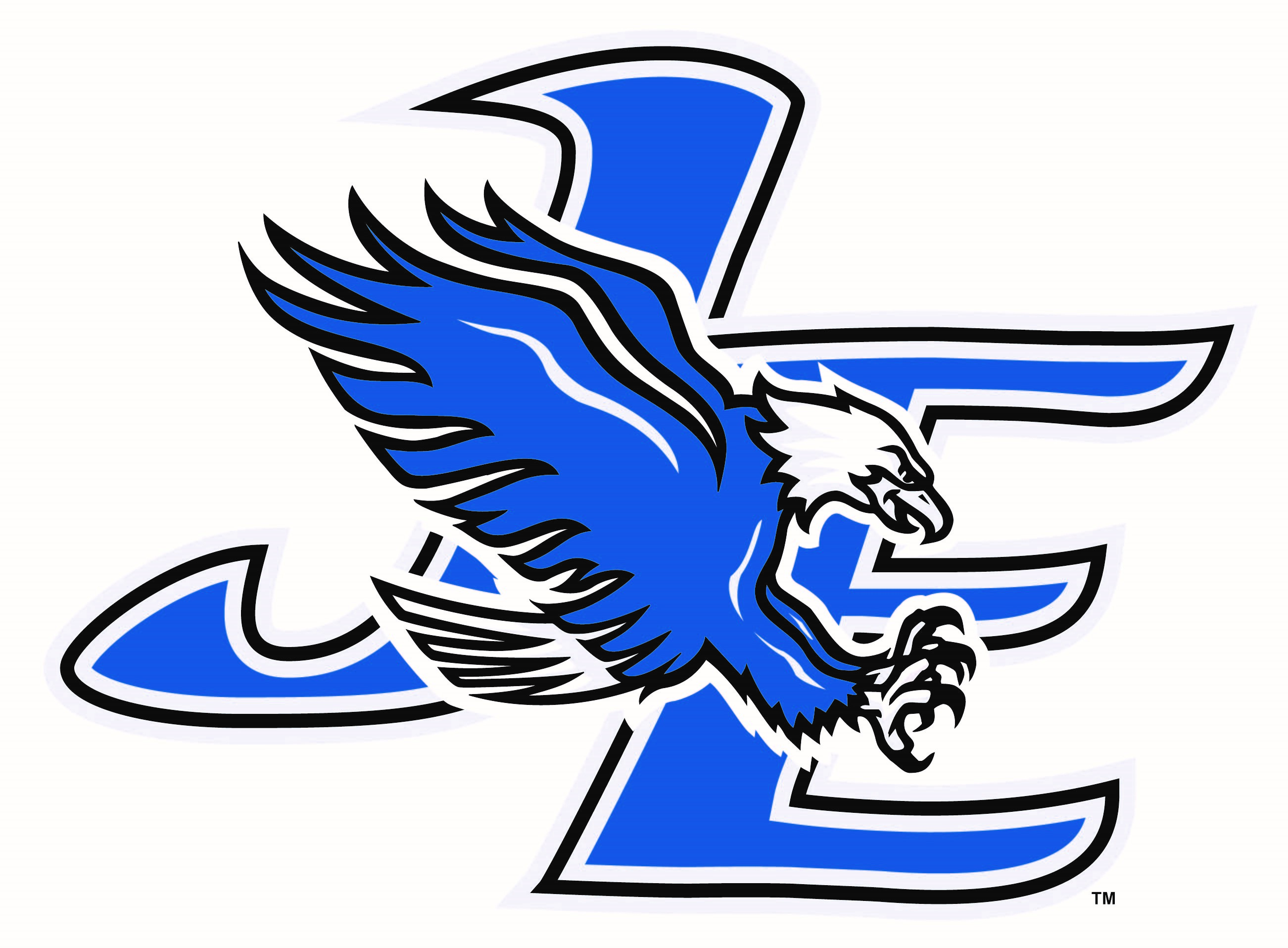 Contingency Budget
How does the tax levy change in a contingency budget?  
	The tax levy remains the same as the last approved school 	budget.  In 2024-25, the total tax levy was $13,200,000.

Does this mean my taxes will stay the same as last year?
	Not necessarily.  Depending on town property 	valuations, community growth or decline, and other 	factors, an individual’s school property tax may still go up, 	down, or remain the same.  What does not change in a 	contingency budget is the total tax levy ($13,200,000).
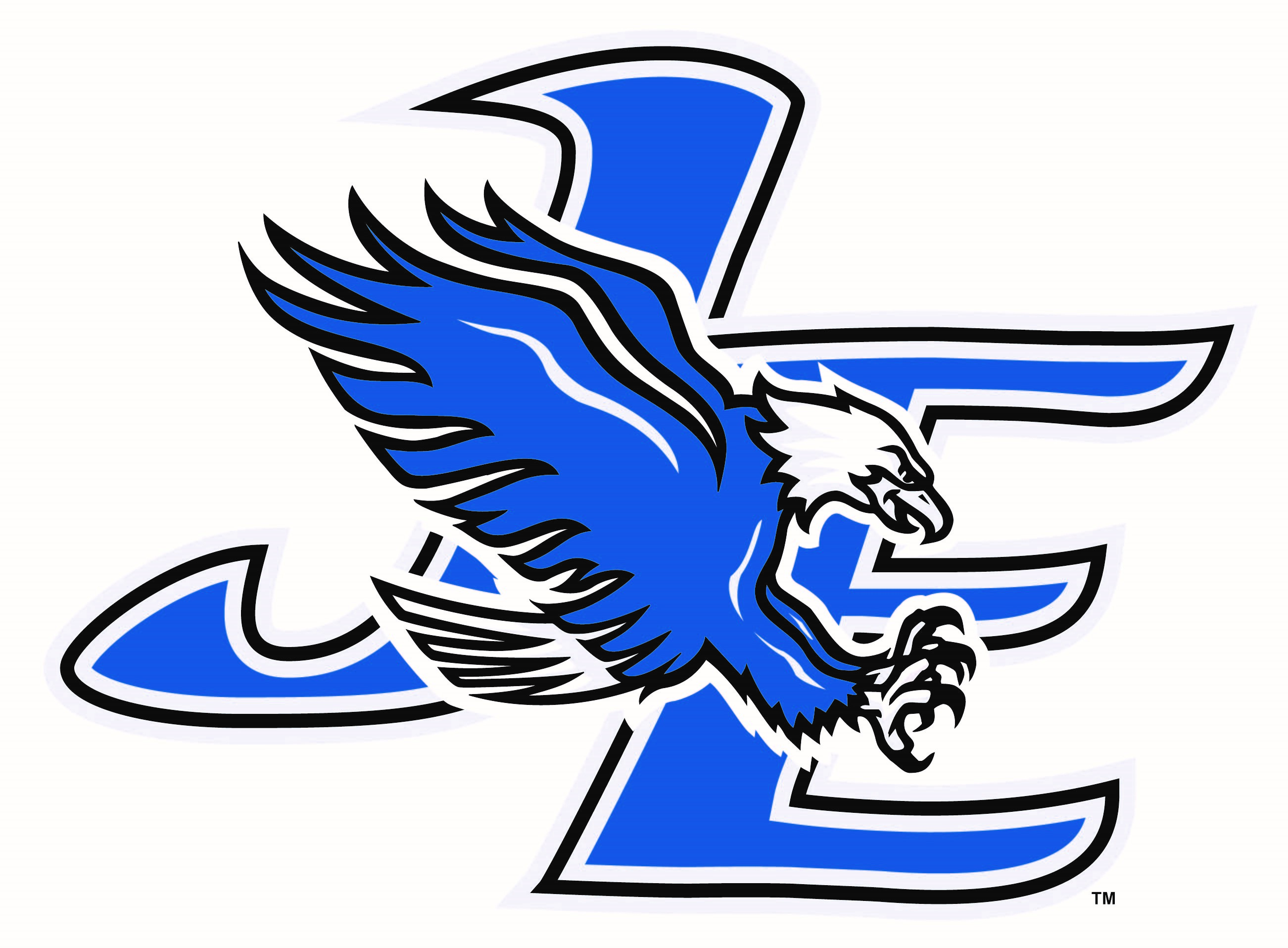 Tax Rate History of School Levy
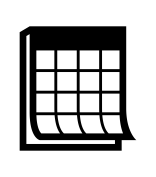 Important Information
Budget hearing – Wednesday, June 4th @ 6:00 p.m. MS Library

     	Budget Revote – Tuesday, June 17th, 2025
	High School Events Entry Lobby - 7:00 am – 9:00 pm

In-person voting 

A voter can request an absentee 
     or early mail ballot by contacting
     the district clerk:
	Bernadette Fall, JECSD
	9 North Chappell Street
	Jordan, NY  13080
	(315) 689-8500 x 5002
	bfall@jecsd.org
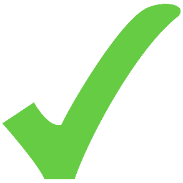 NYS Education Law § 2007
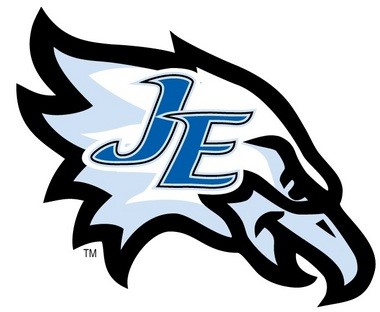